“Dan Uggla: History's Most Unlikely Hitting Streak?”
Presenter: David Firstman / Casey Stengel Chapter
SABR 51 – July 2023
INTRODUCTION
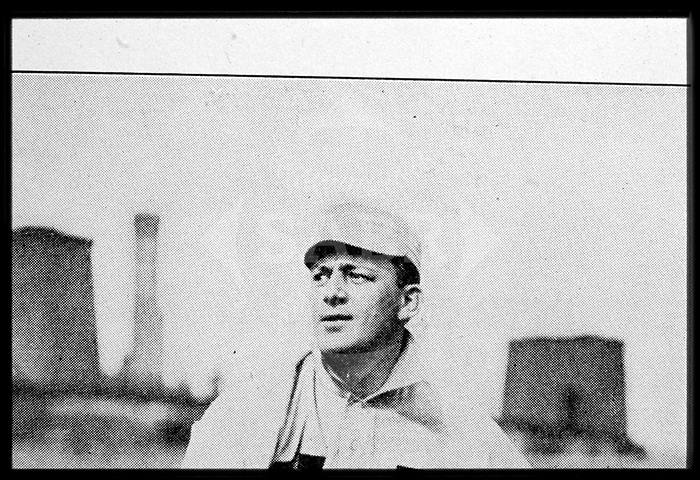 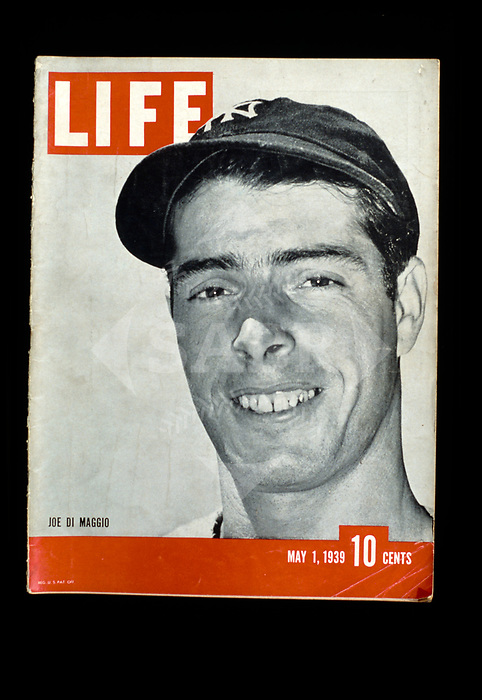 Why are long hitting streaks so difficult to achieve?
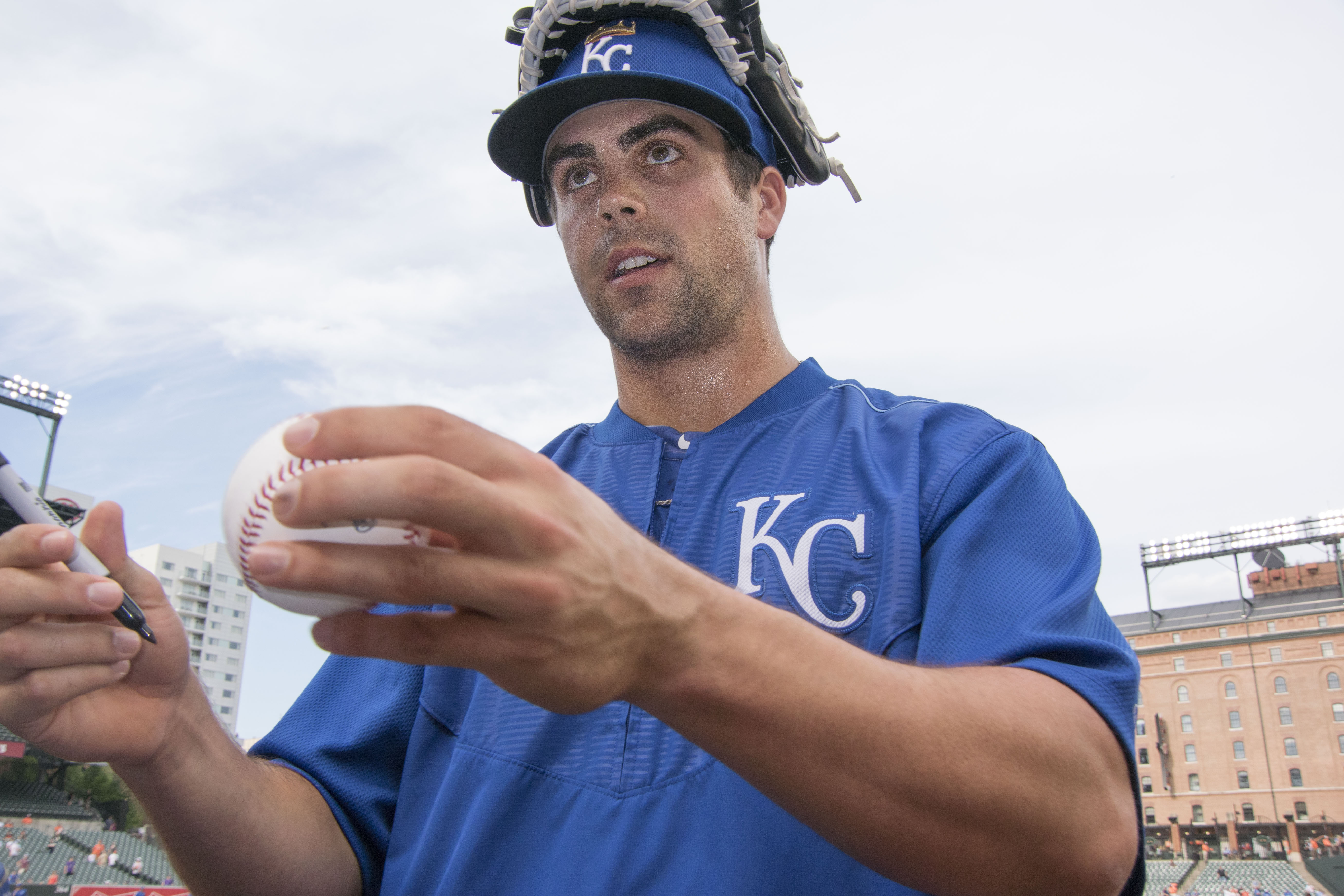 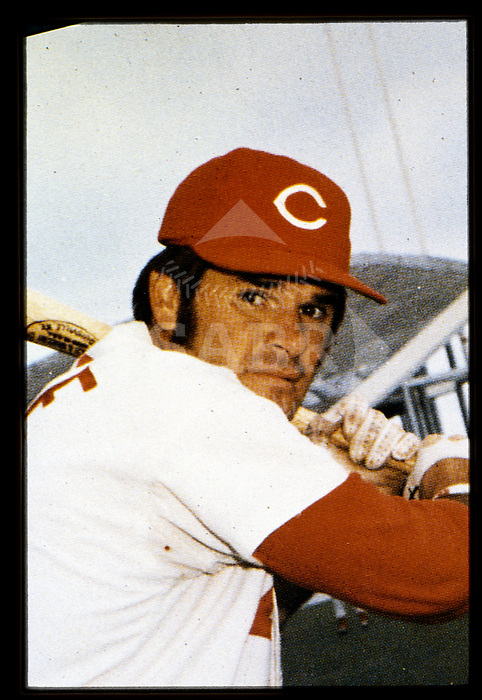 Pete Rose’s Four Components for a Long Hitting Streak
The ability to hit for contact
In the 47 streaks lasting 30 or more games since 1900, batters struck out or walked in 16% of all plate appearances, compared to a 22% average across the Majors. 
More balls in play = more opportunities for hits.
2. Enough speed to leg out a weak hit or bunt
Lefties make up nearly 1/3 of all batters who have stepped to the plate. However, they make up roughly 47% of the 30+-game hit streaks.
3. A knack for hitting to all fields
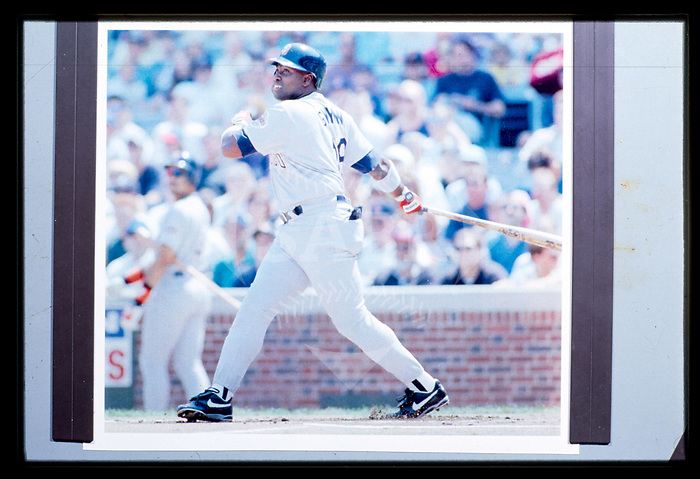 4. A heavy dose of luck
Of the 47 streaks since 1900, batters had a career composite .321 BABIP at the start of their streak. Their composite BABIP during their streak was .417.
Longest hit streaks of legendary batsmen:

Ted Williams: 23 games
Tony Gwynn: 25 games
Ichiro Suzuki: 27 games 
(7 streaks of 20-29 games)
Wade Boggs: 28 games
Assumption: .300 hitter gets 4 at-bats each game
Odds he gets at least one hit in a game: roughly 3/4 (76% chance) 
Odds of getting at least one hit in two consecutive games: 76% * 76% = 58% chance
Odds of getting at least one hit in 30 consecutive games: 76%^30 = or .03% or 
1 in 3,764.
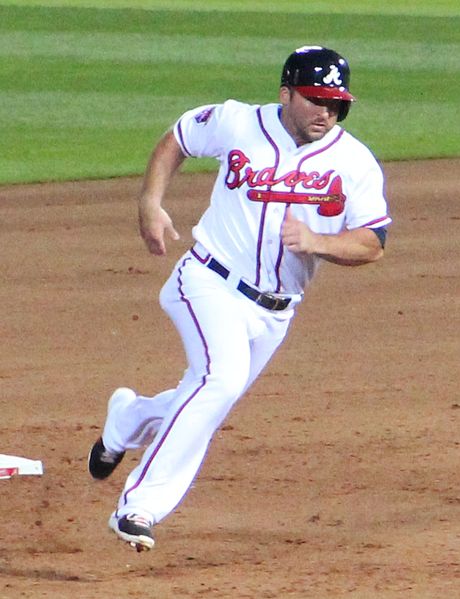 A Tale of Three Ugglas – Before the Streak
Game 1 – July 5
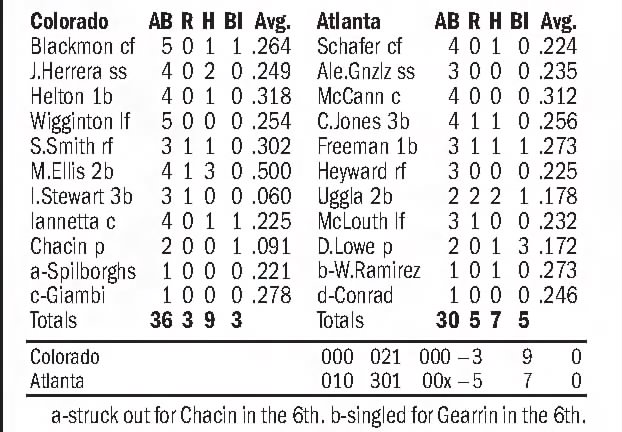 Game 2 – July 6
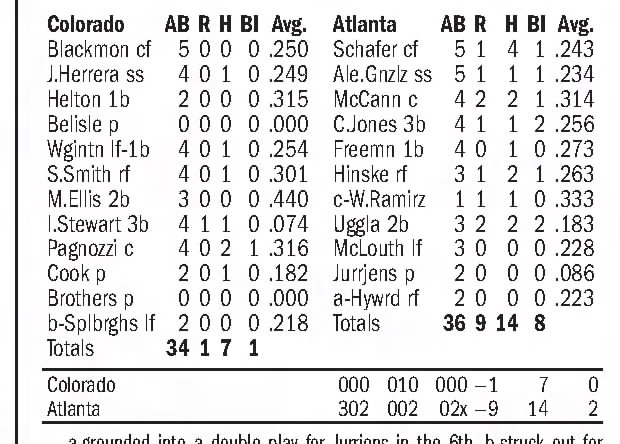 Games 3 thru 10
Game 11 – July 19
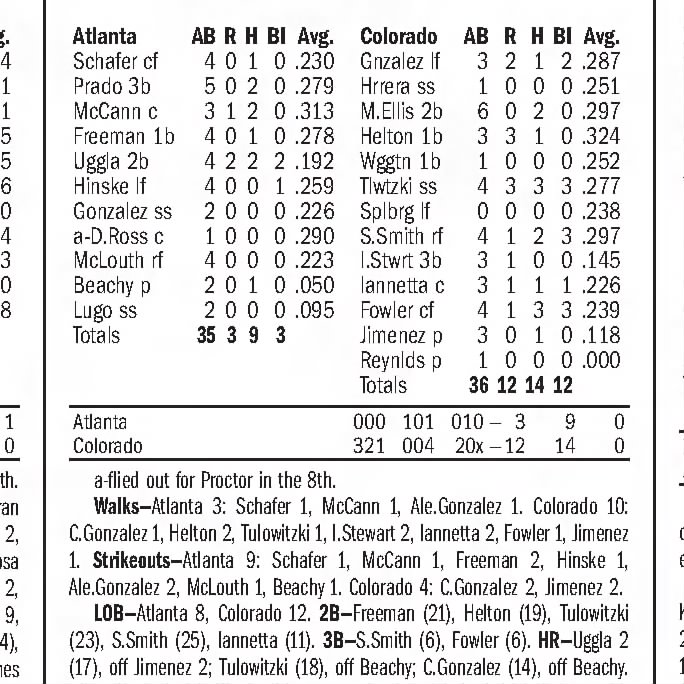 Game 12 – July 20
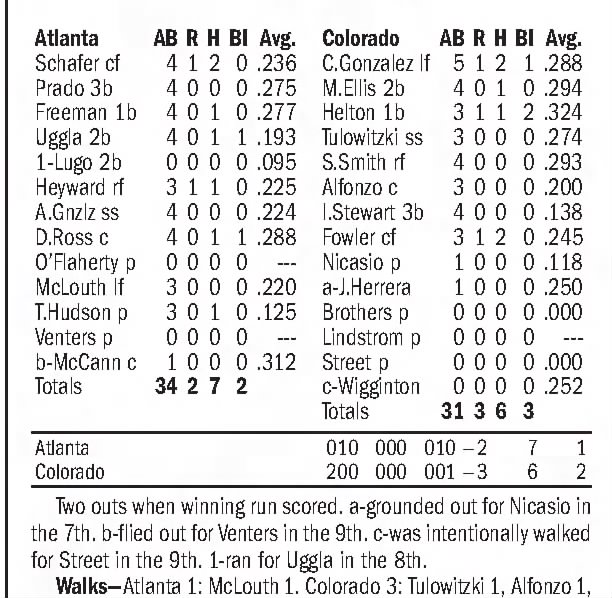 Game 13 – July 22
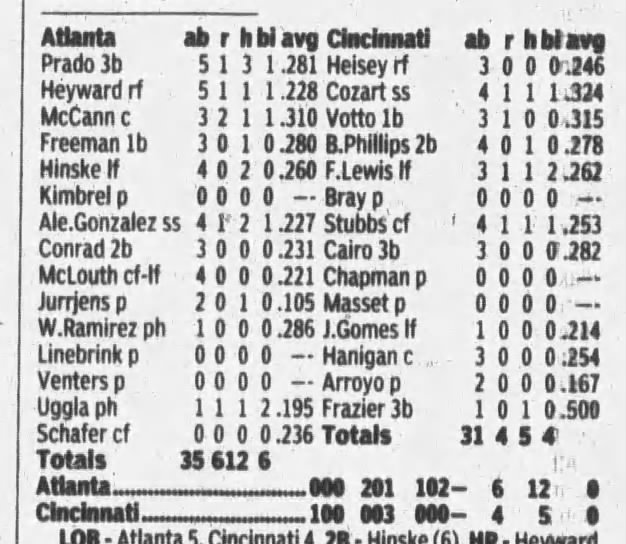 Game 18 – July 27
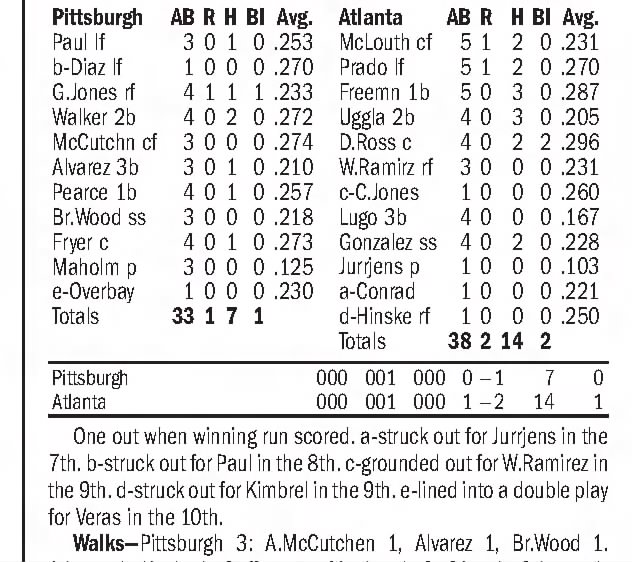 Game 20 – July 29
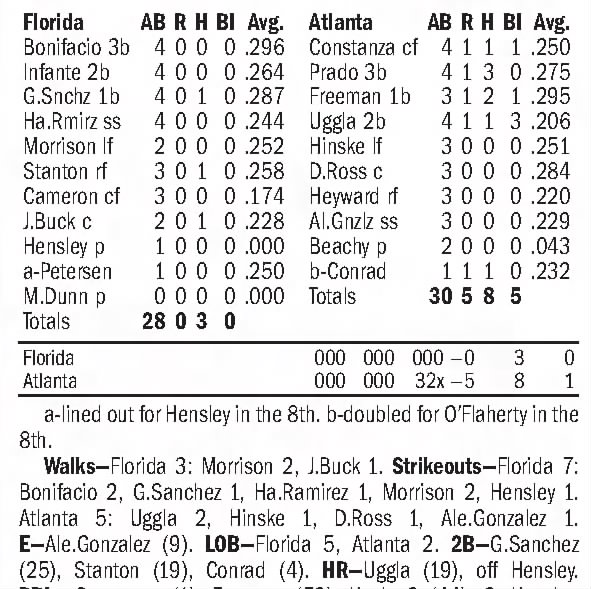 Game 21 – July 30
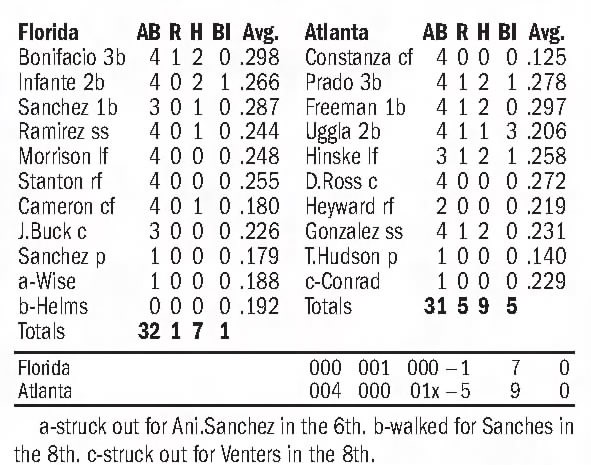 Game 26 – August 5
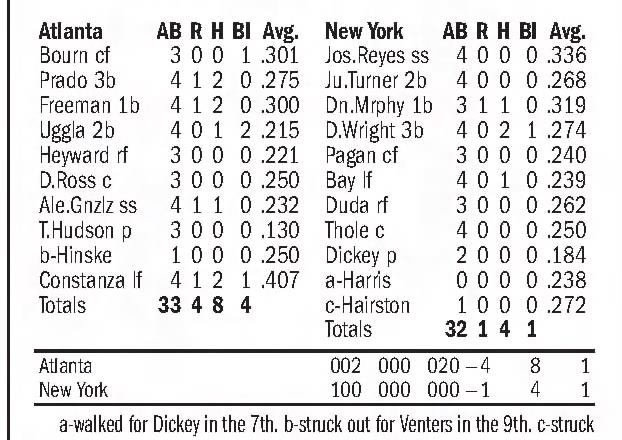 Game 27 – August 6
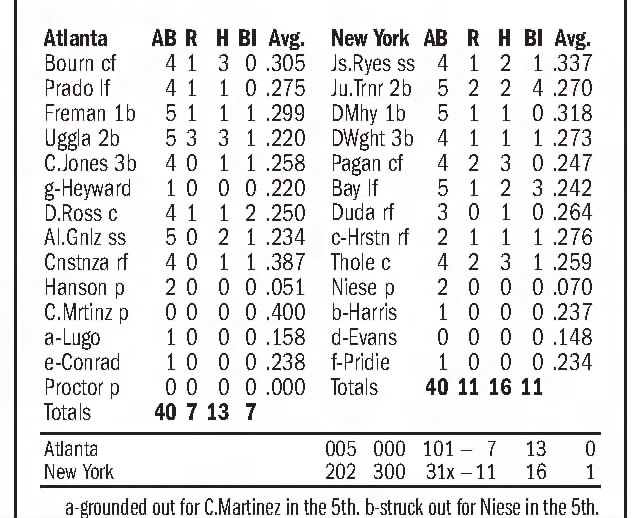 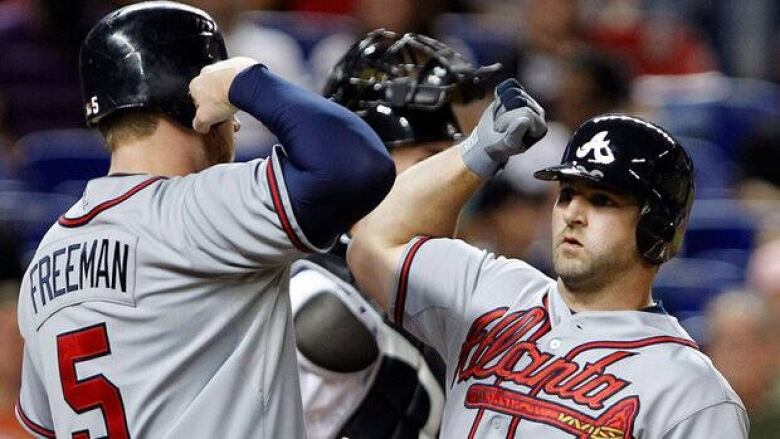 Uggla’s Average Goes Up in Record 27 Straight Games
Game 31 – August 10
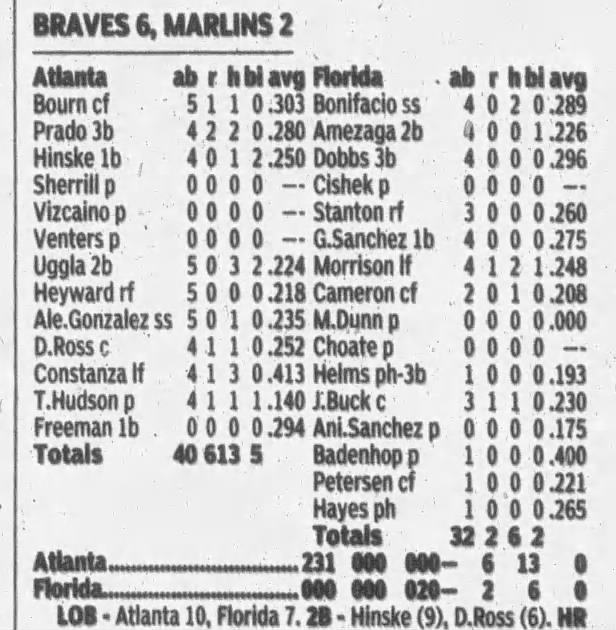 Game 32 – August 12
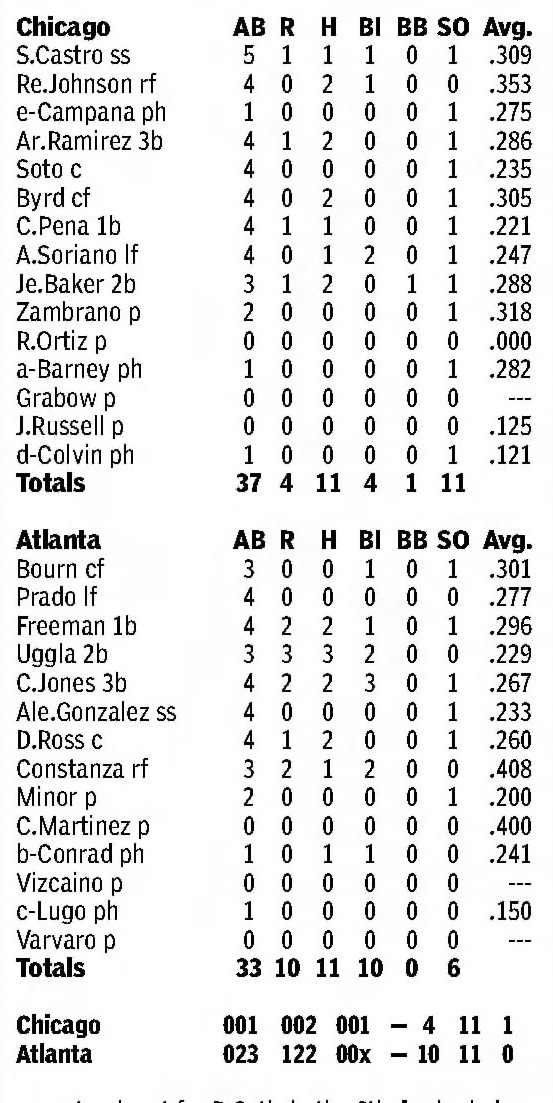 Game 33 – August 13
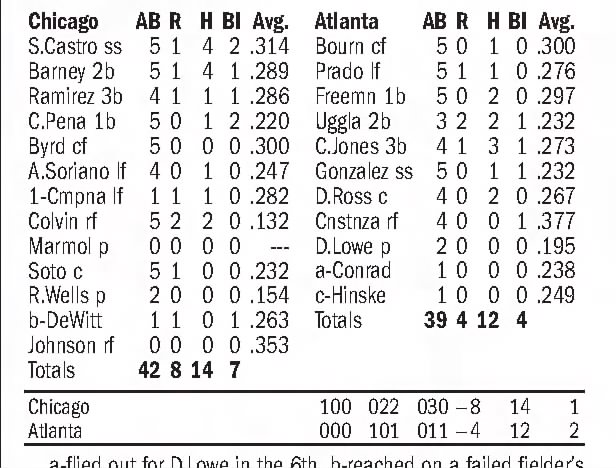 A Tale of Three Ugglas – During the Streak
A Tale of Three Ugglas – After the Streak
Summary of Uggla’s Anomalous 
Hit Streak
Homers made up 30% of hits (highest all-time)
Strikeouts made up 18.5% of plate appearances (3rd-highest all-time)
.377 batting average (9th-lowest all-time)
Started at .173 and ended at .232 (both lowest all-time)
Ended season at .233 (lowest all-time)
Next longest streak 12 games (3rd-lowest all-time)
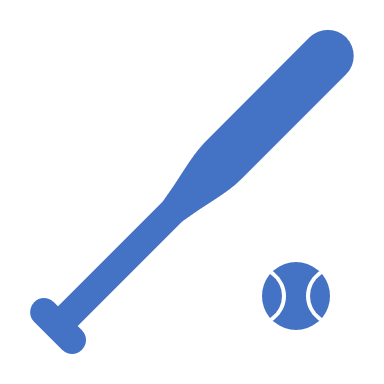 Data/photos culled from, and other thanks go out to:
Baseball Reference
SABR Rucker Archive
Associated Press
Trent McCotter
Fangraphs